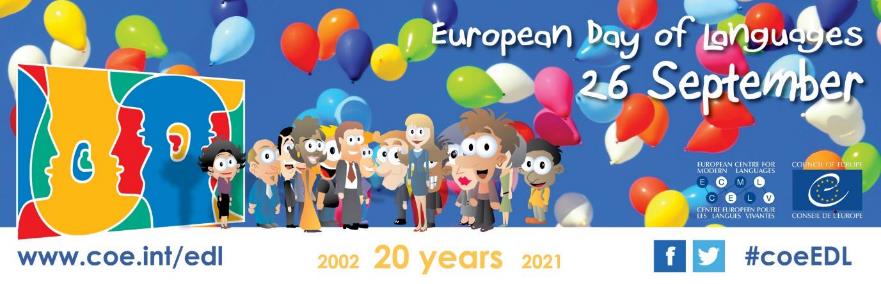 PROJECT
T-SHIRT LANGUAGE
T-SHIRT LANGUAGE
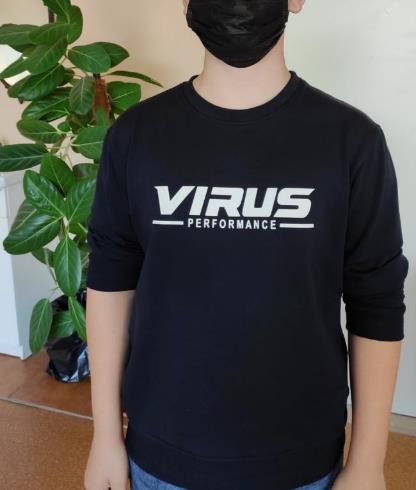 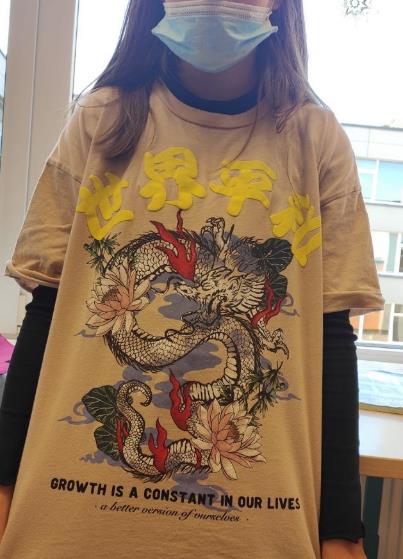 T-SHIRT LANGUAGE
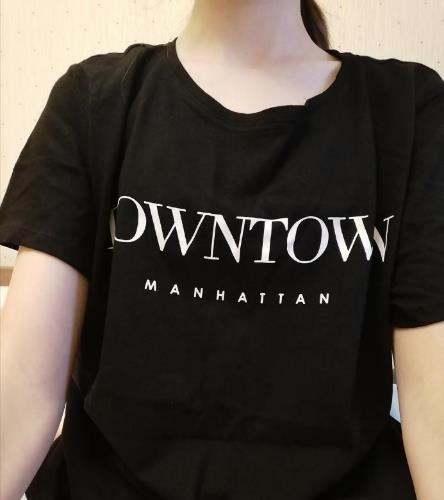 T-SHIRT LANGUAGE
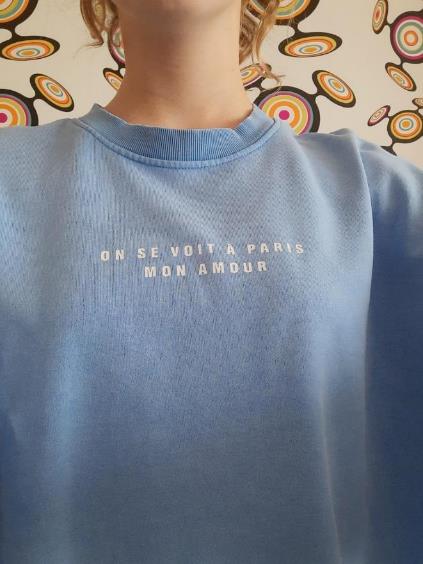 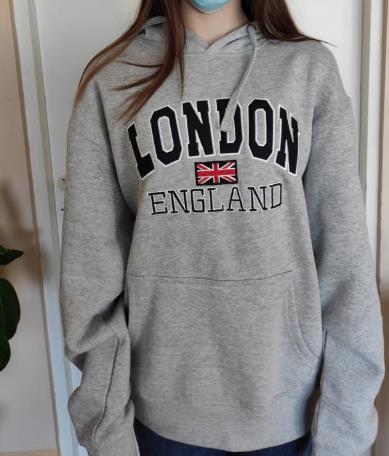 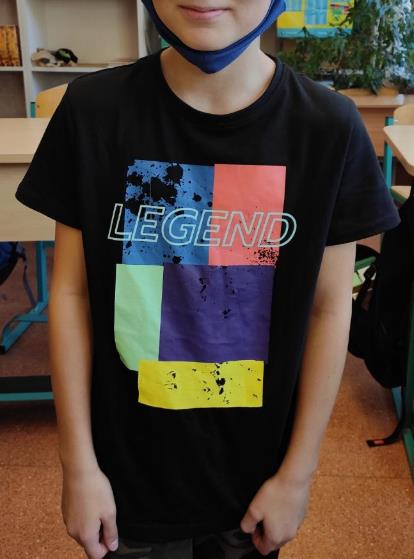 T-SHIRT LANGUAGE
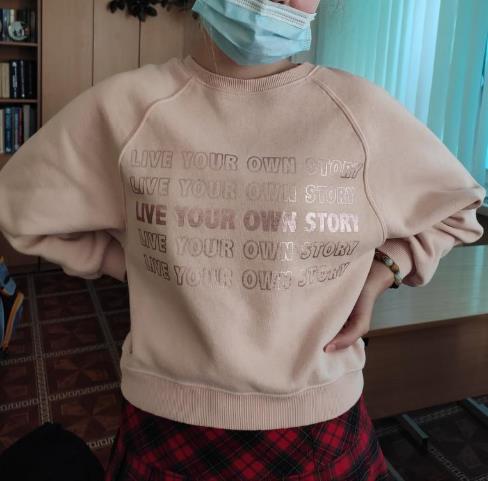 T-SHIRT LANGUAGE
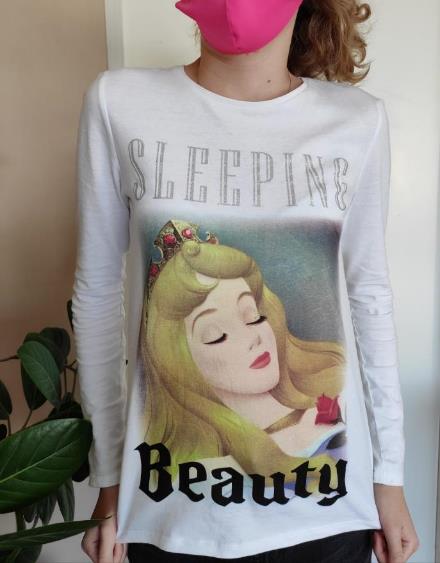 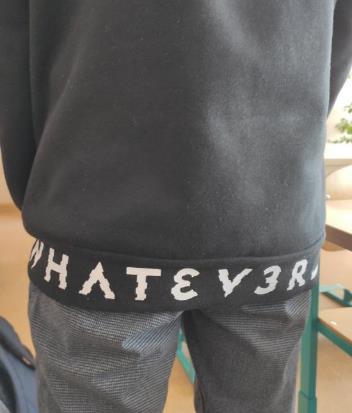 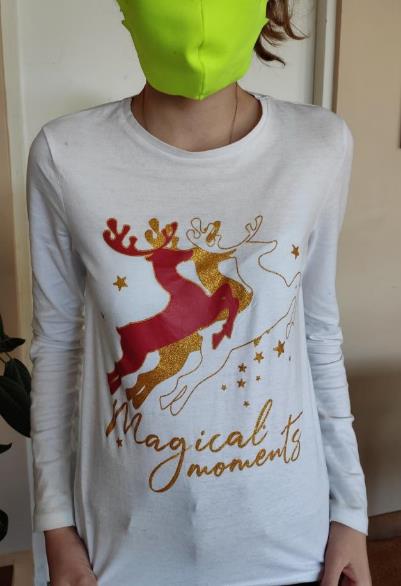 T-SHIRT LANGUAGE
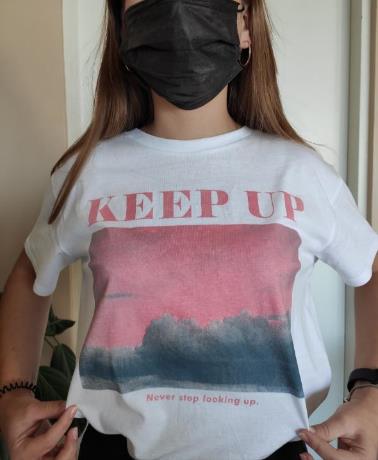 T-SHIRT LANGUAGE
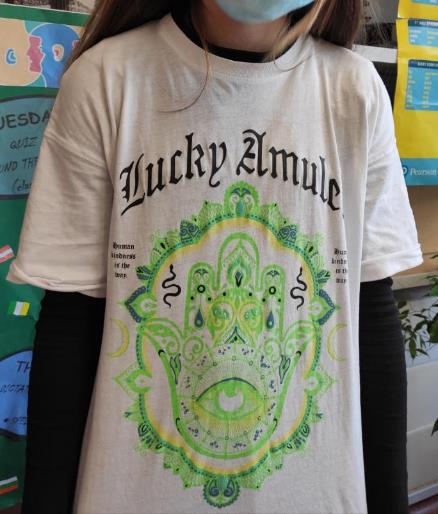 T-SHIRT LANGUAGE
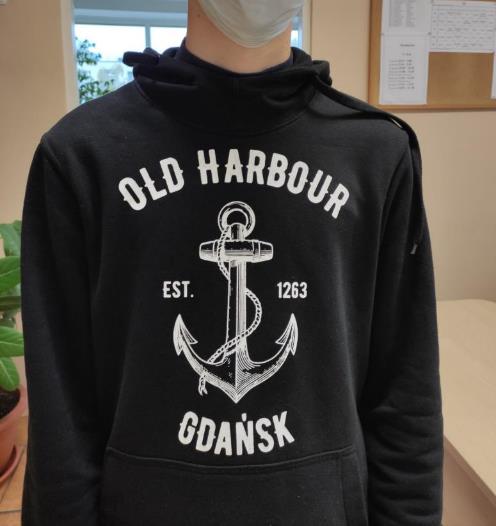 T-SHIRT LANGUAGE
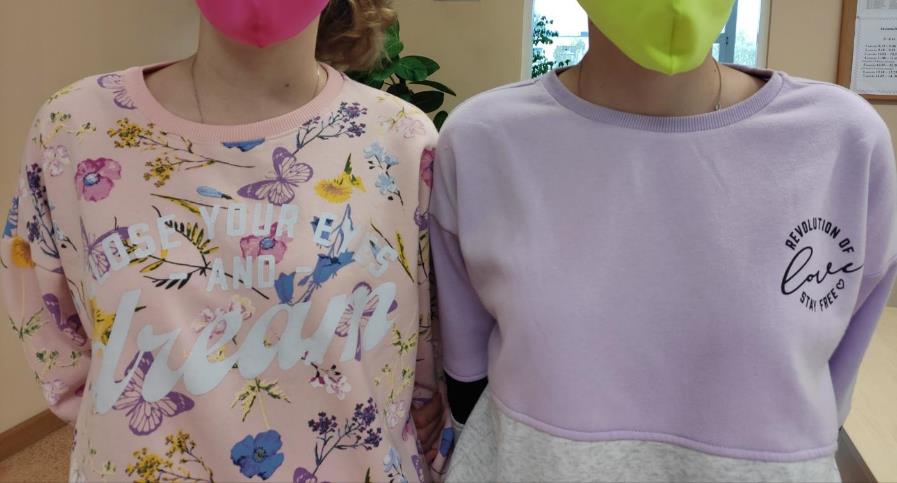 T-SHIRT LANGUAGE
T-SHIRT LANGUAGE
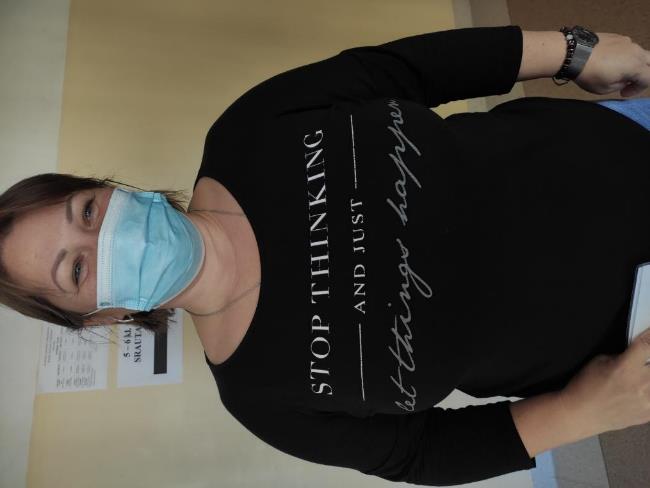 T-SHIRT LANGUAGE
T-SHIRT LANGUAGE
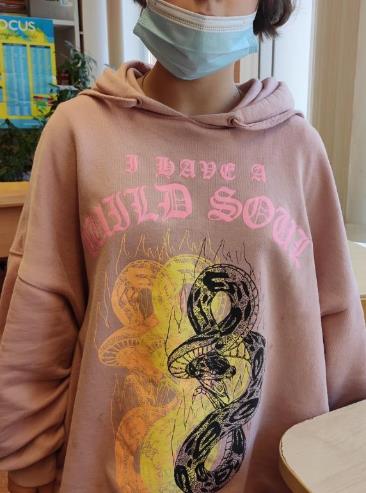 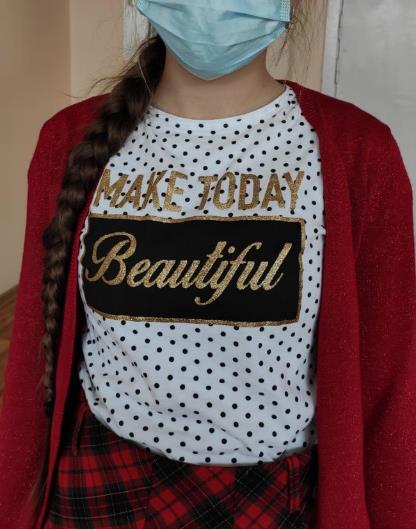 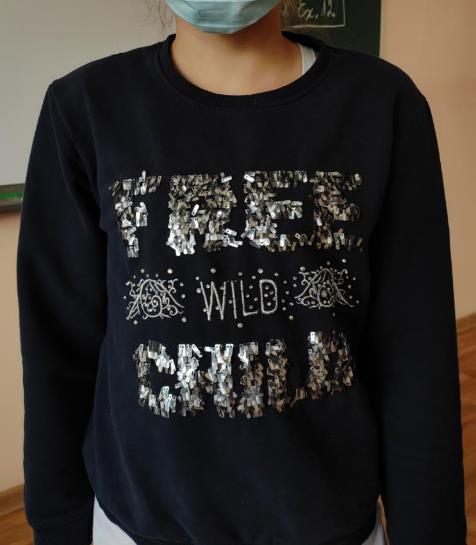 T-SHIRT LANGUAGE
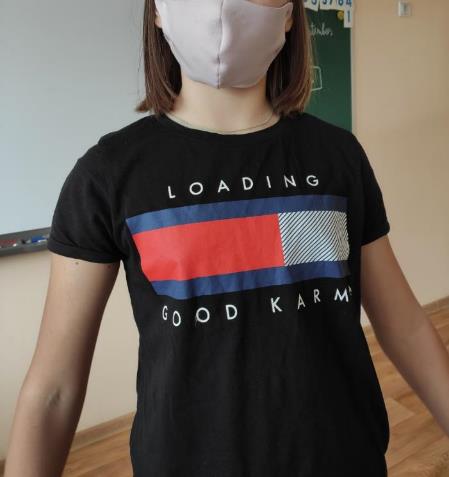 T-SHIRT LANGUAGE
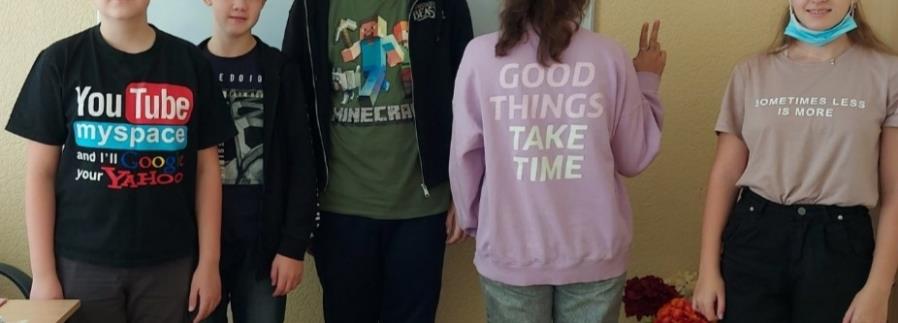 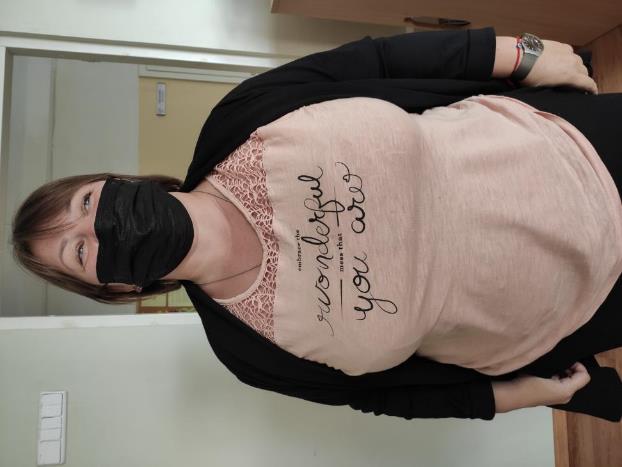 T-SHIRT LANGUAGE
T-SHIRT LANGUAGE
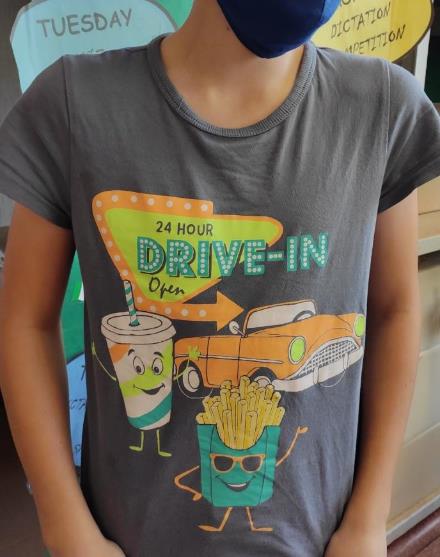 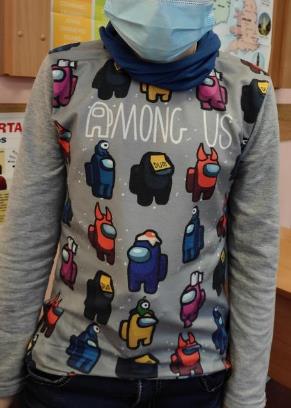 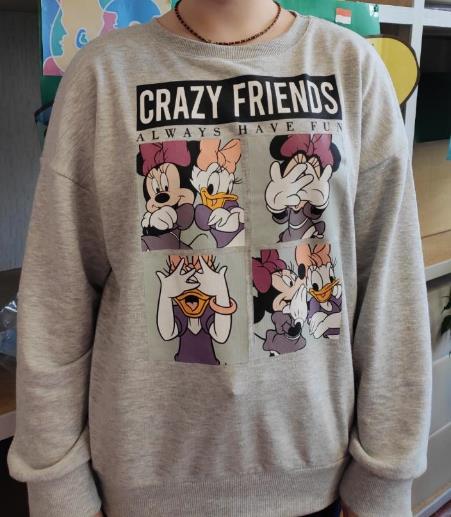 T-SHIRT LANGUAGE
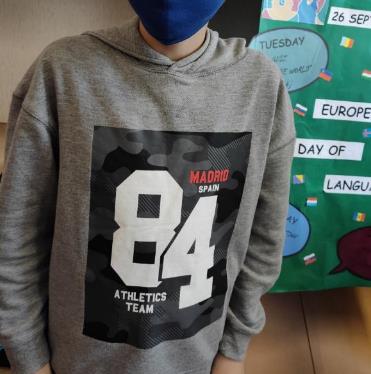 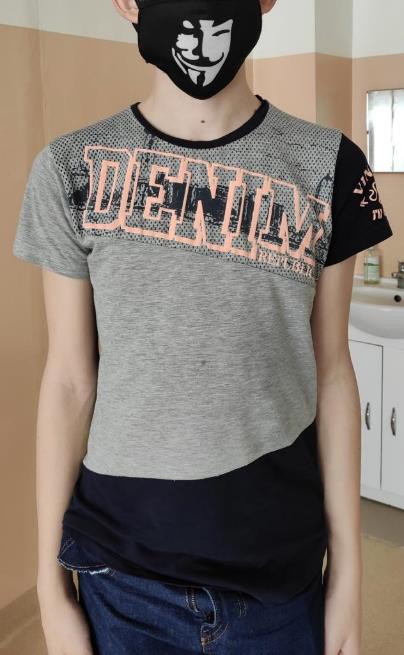 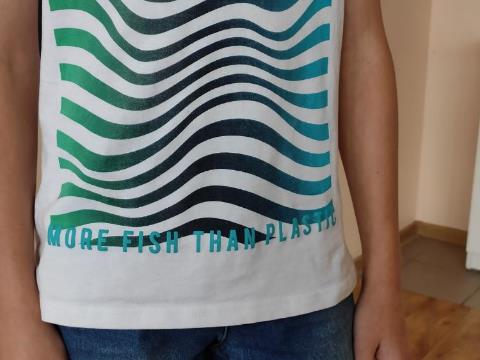 T-SHIRT LANGUAGE
T-SHIRT LANGUAGE
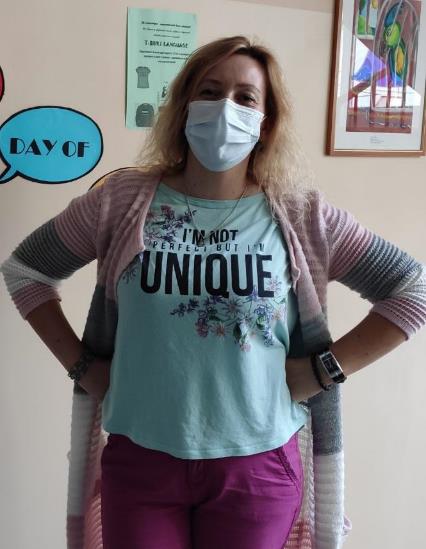 T-SHIRT LANGUAGE
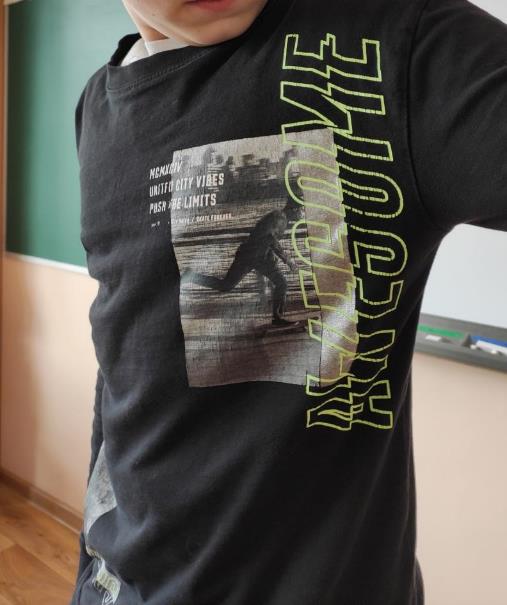 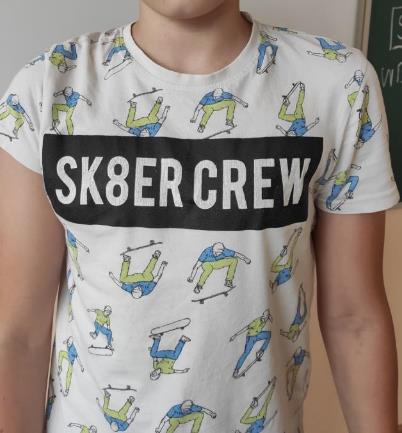 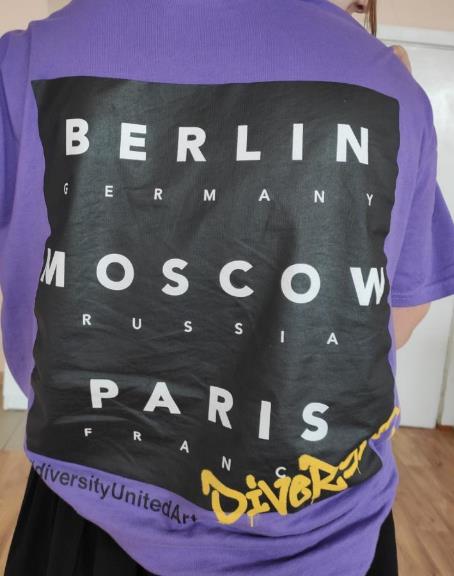 T-SHIRT LANGUAGE
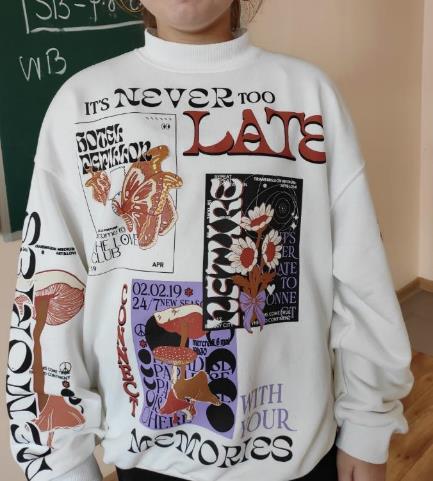 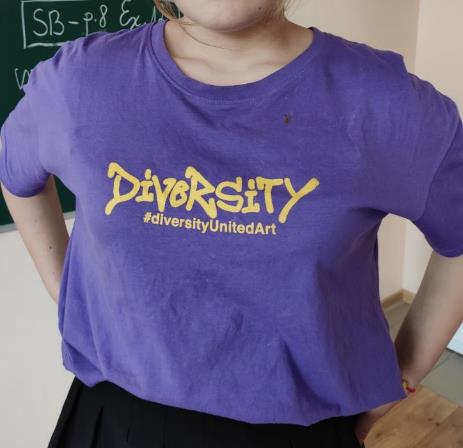 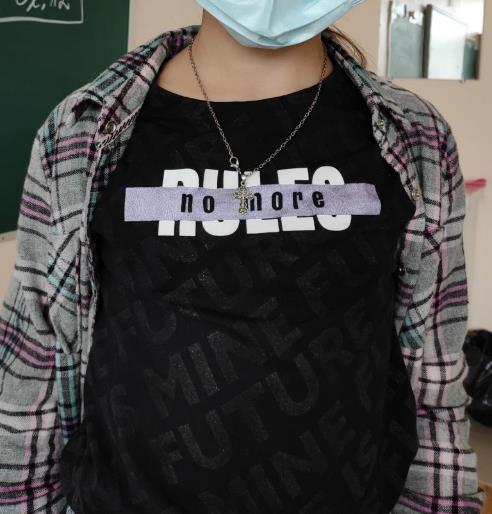 T-SHIRT LANGUAGE
T-SHIRT LANGUAGE
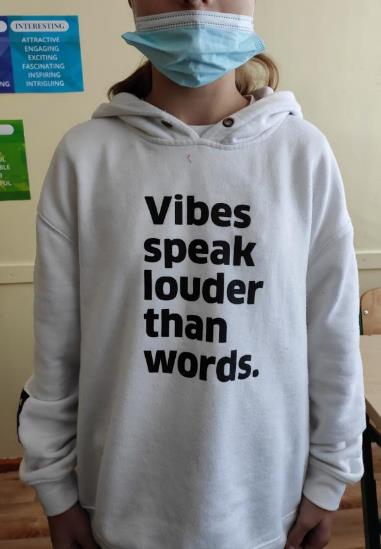 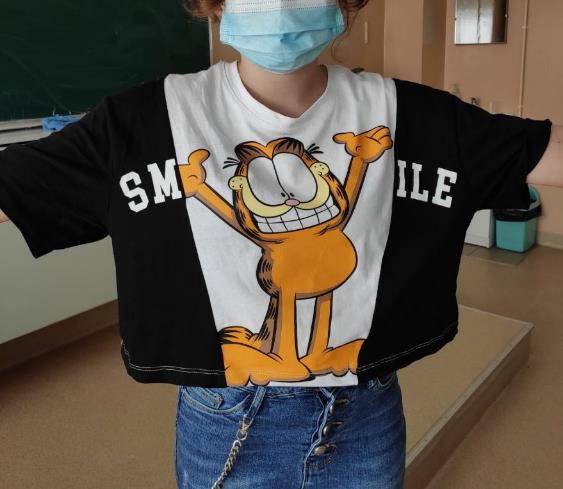 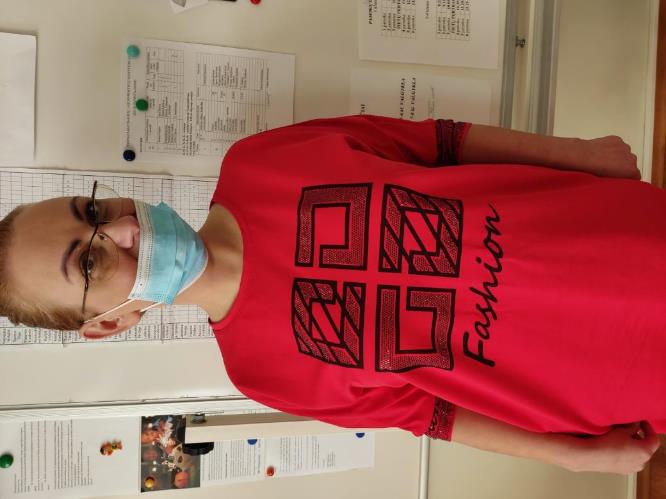 T-SHIRT LANGUAGE
T-SHIRT LANGUAGE
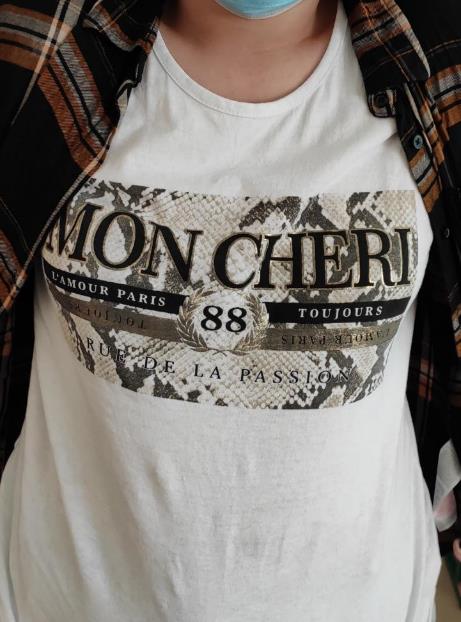 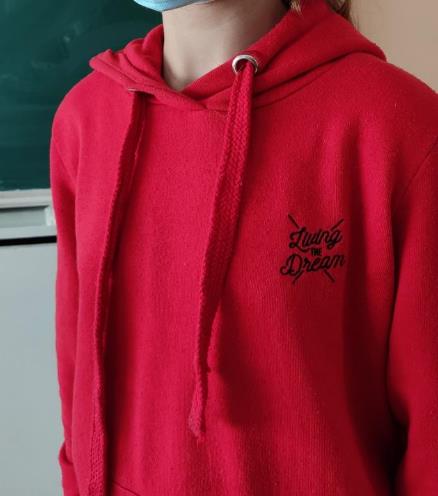 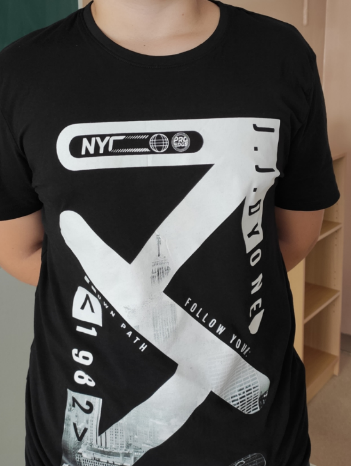 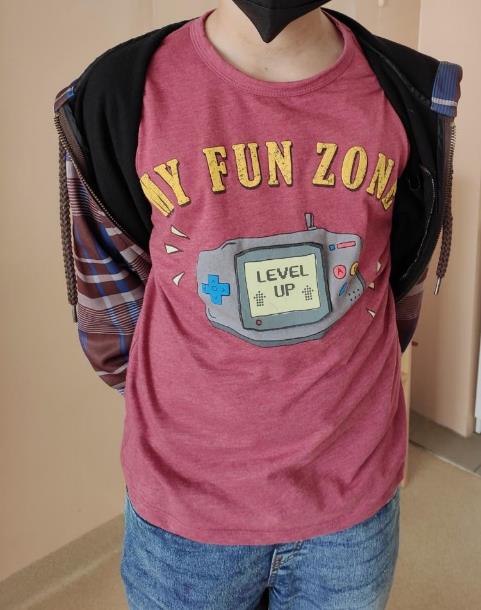 T-SHIRT LANGUAGE
T-SHIRT LANGUAGE
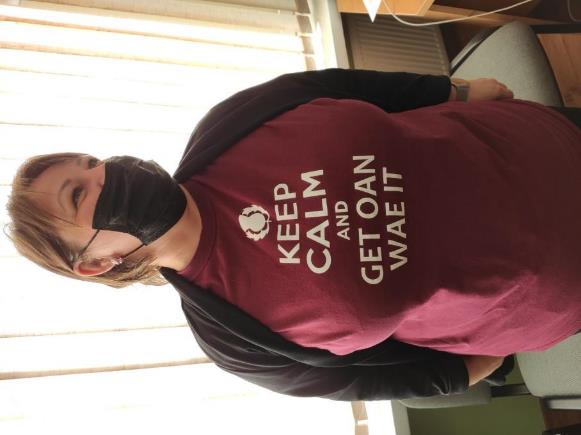 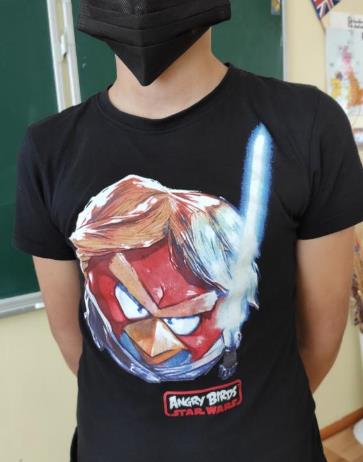 T-SHIRT LANGUAGE
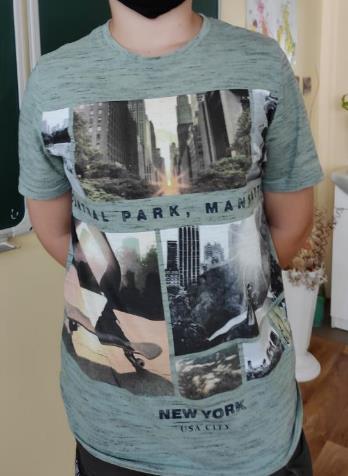 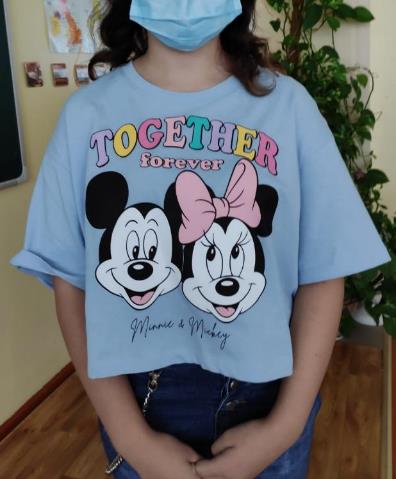 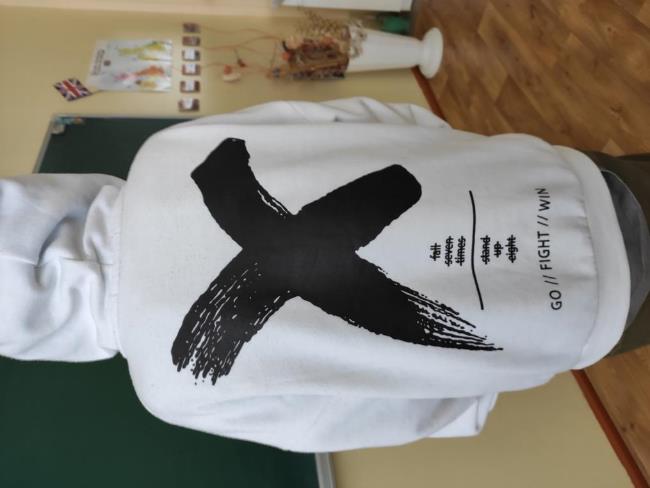 T-SHIRT LANGUAGE
T-SHIRT LANGUAGE
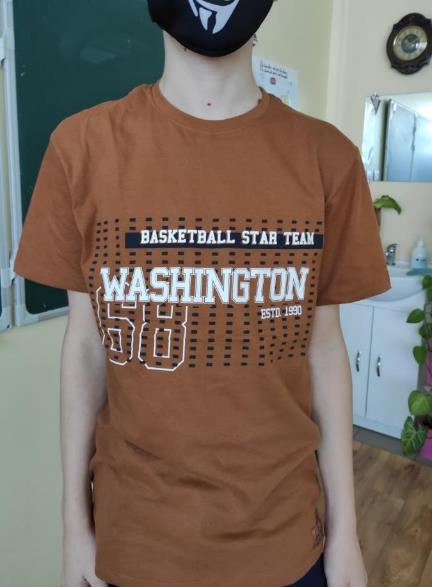 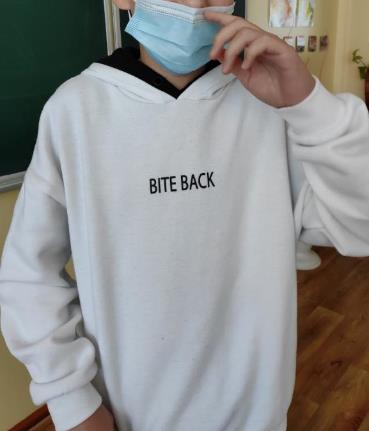 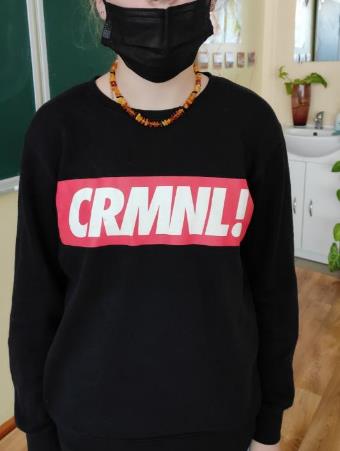 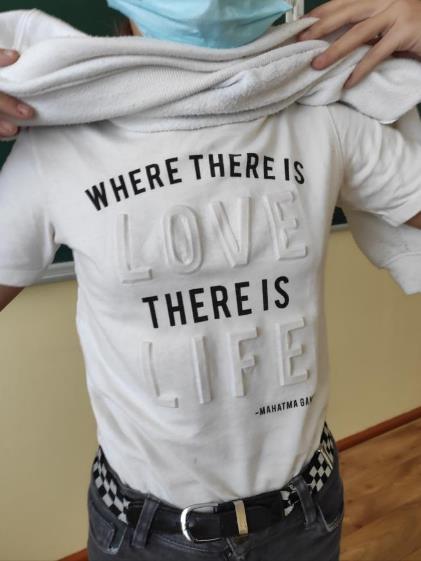 T-SHIRT LANGUAGE
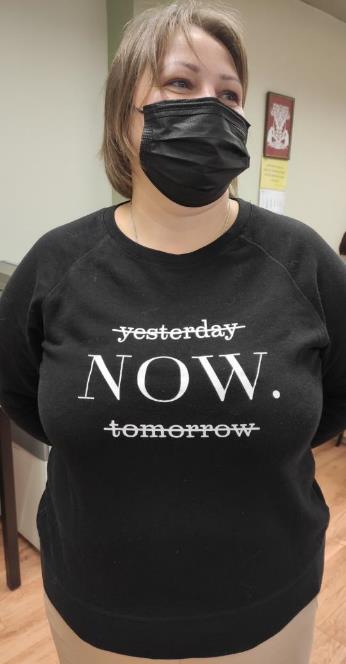 T-SHIRT LANGUAGE
T-SHIRT LANGUAGE
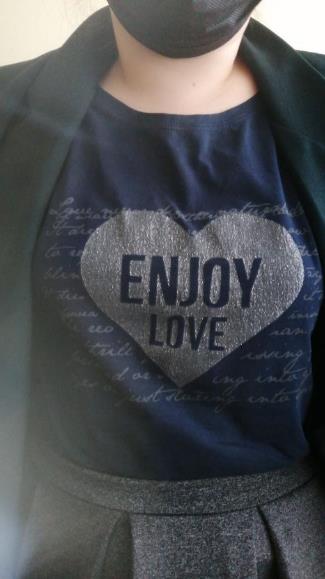 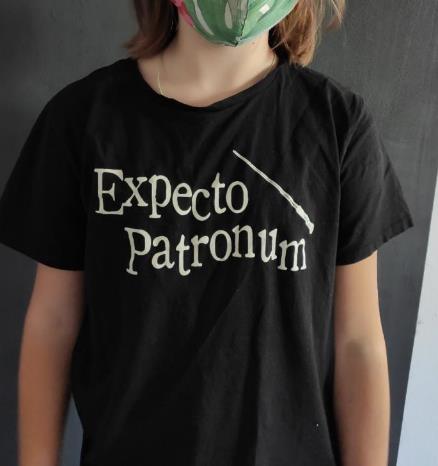 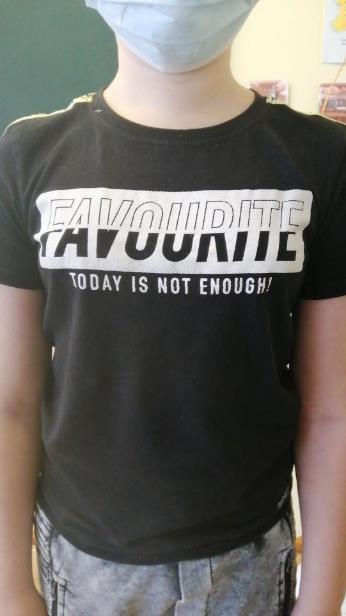 T-SHIRT LANGUAGE
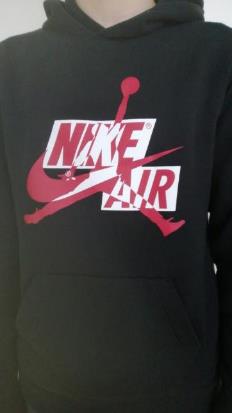 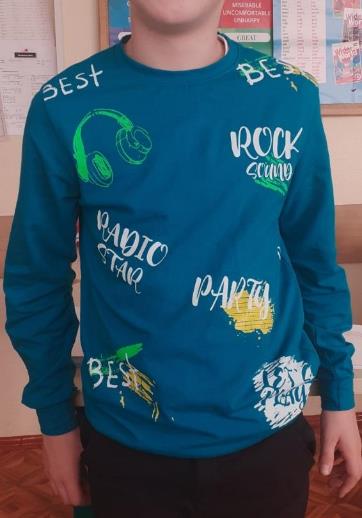 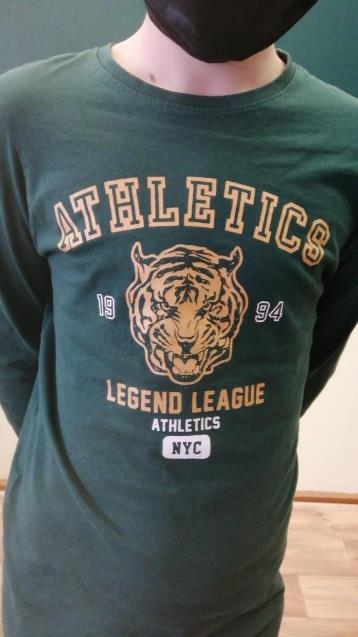 T-SHIRT LANGUAGE
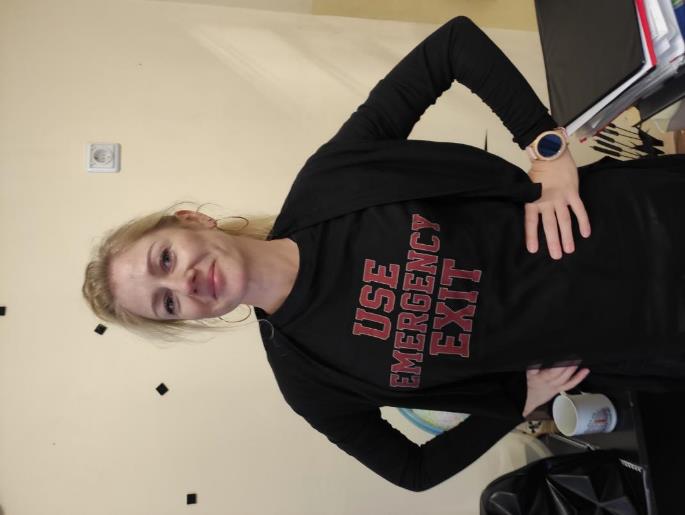 T-SHIRT LANGUAGE
T-SHIRT LANGUAGE
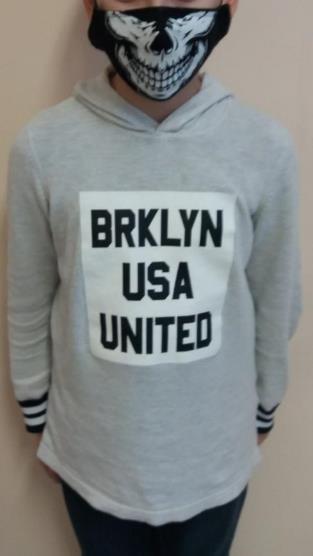 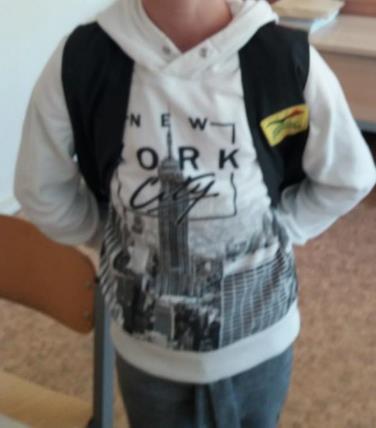 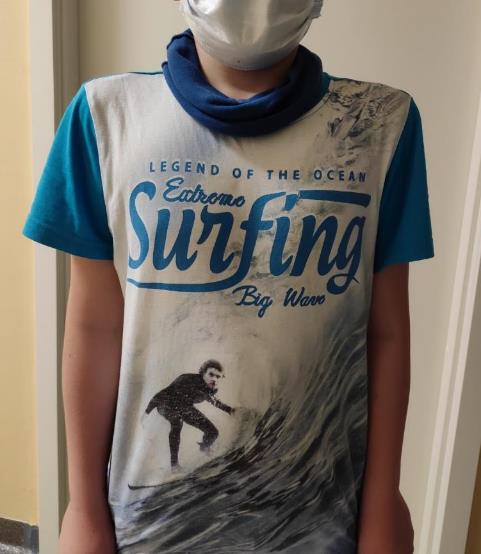 T-SHIRT LANGUAGE
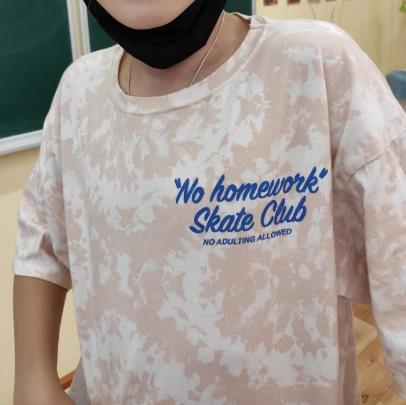 T-SHIRT LANGUAGE
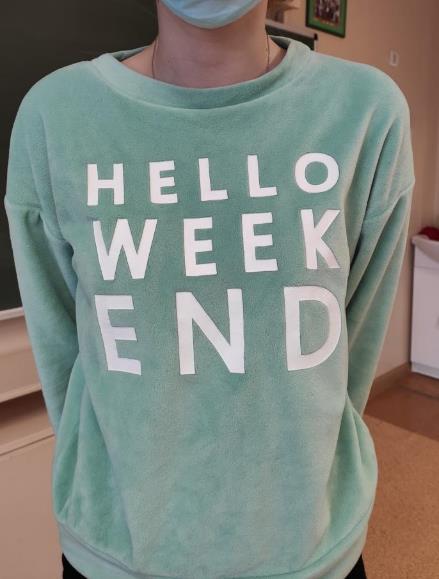 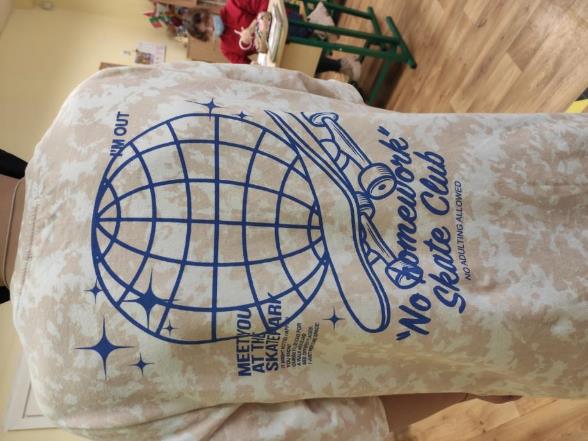 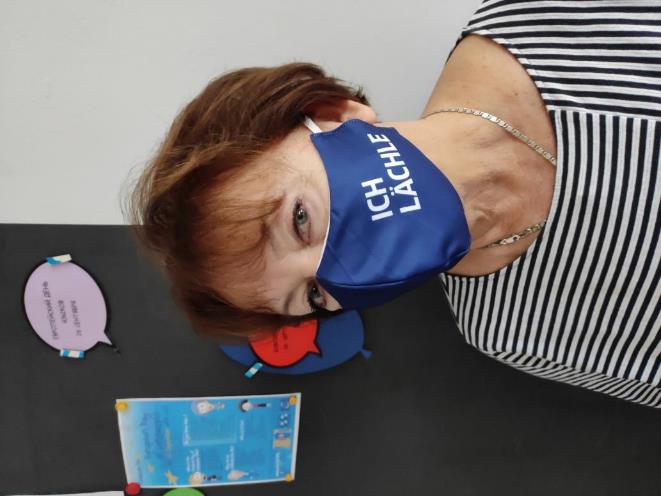 T-SHIRT LANGUAGE
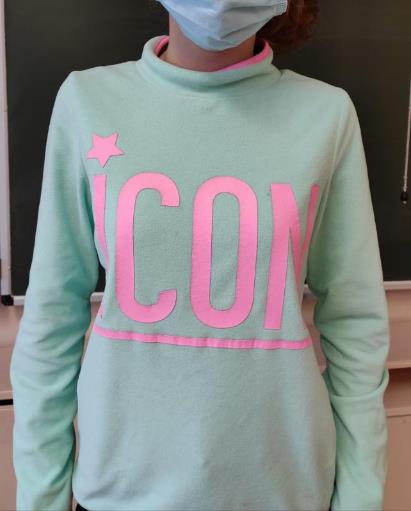 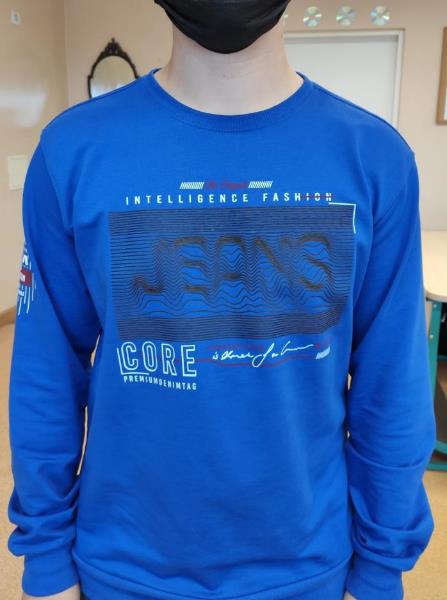 T-SHIRT LANGUAGE
T-SHIRT LANGUAGE
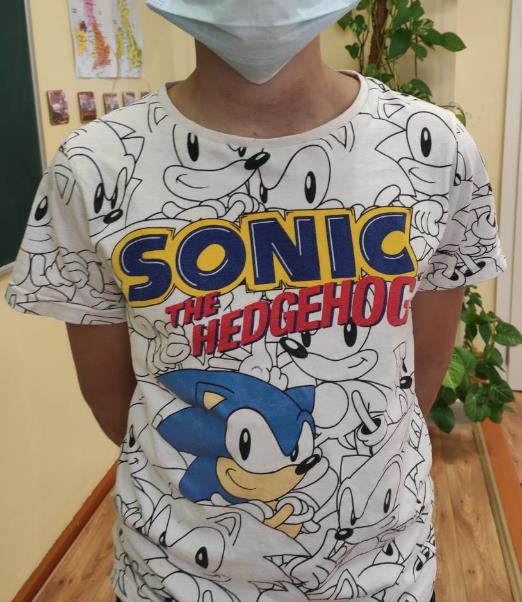 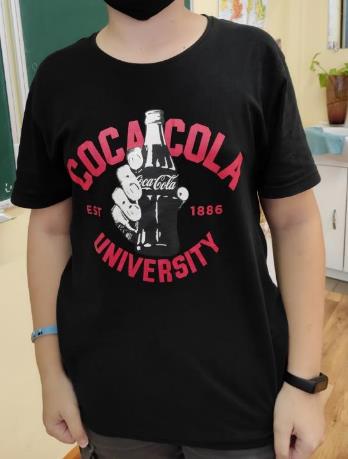 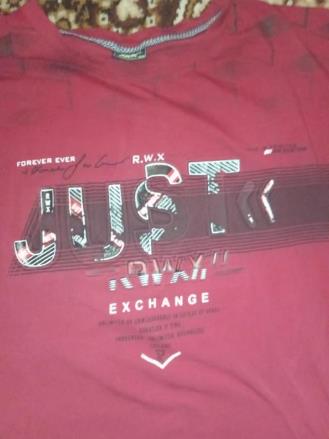 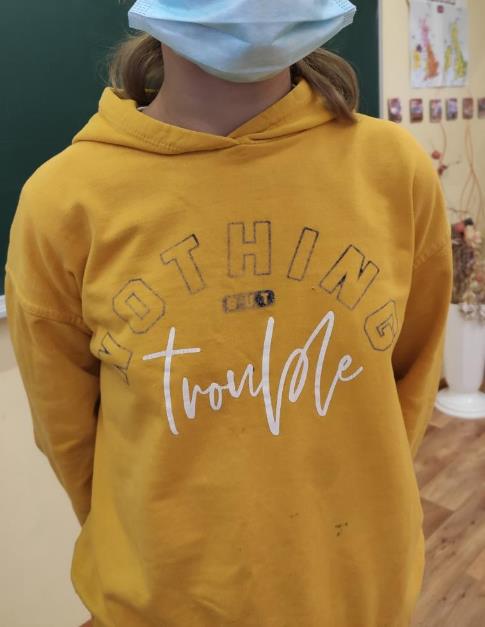 T-SHIRT LANGUAGE
T-SHIRT LANGUAGE
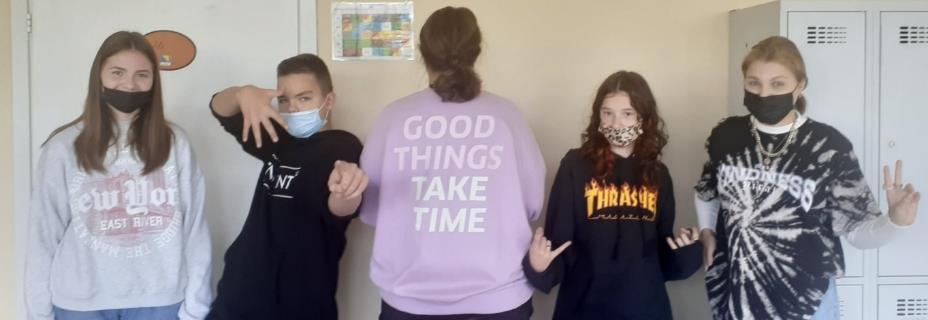 T-SHIRT LANGUAGE
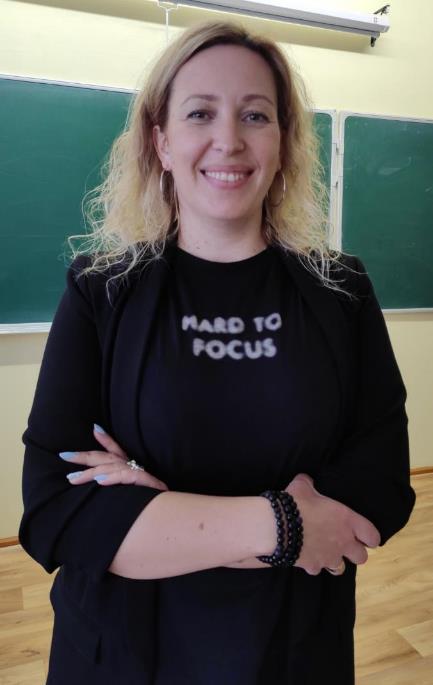 T-SHIRT LANGUAGE